Geometry and Superfoods
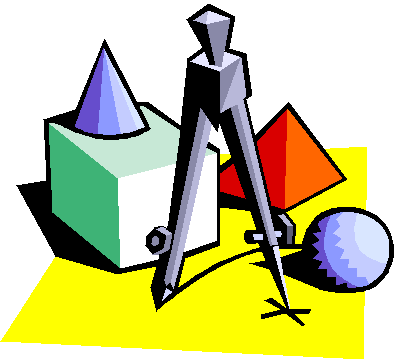 Let’s make geometry  with superfoods
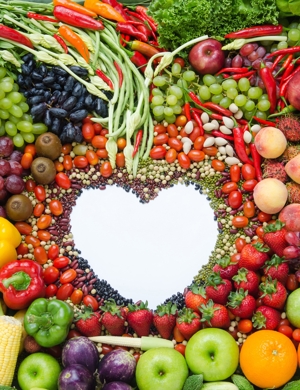 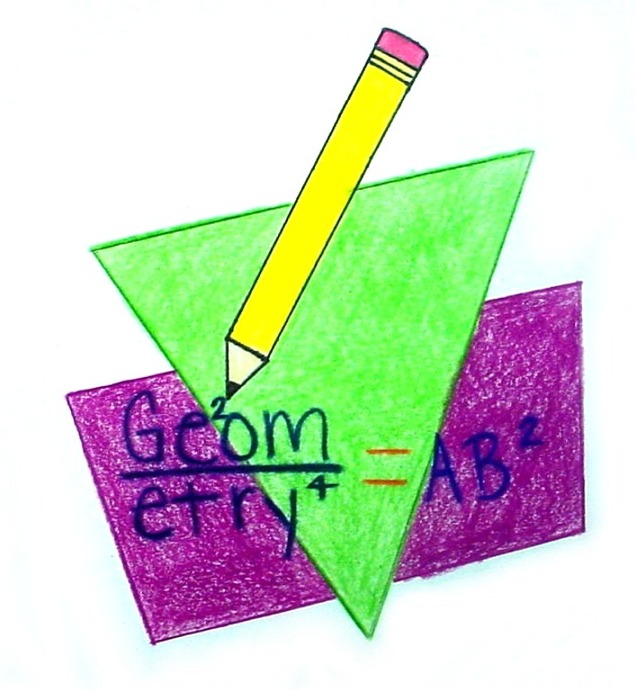 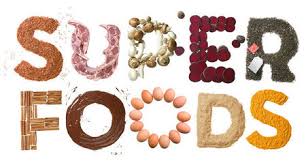 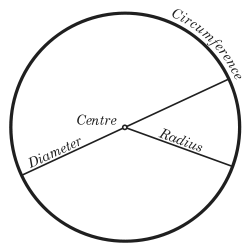 Apple
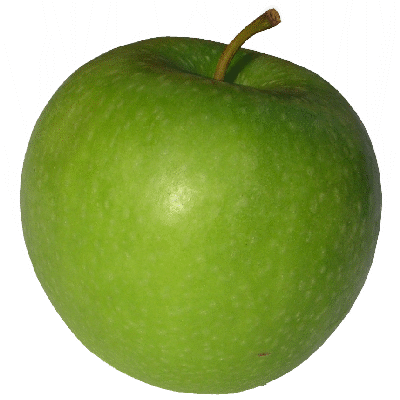 The circle ,is a locus of points equidistant from a given point called the center.
BERGAMOT
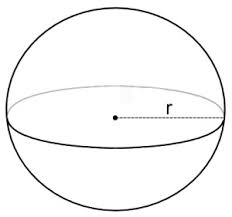 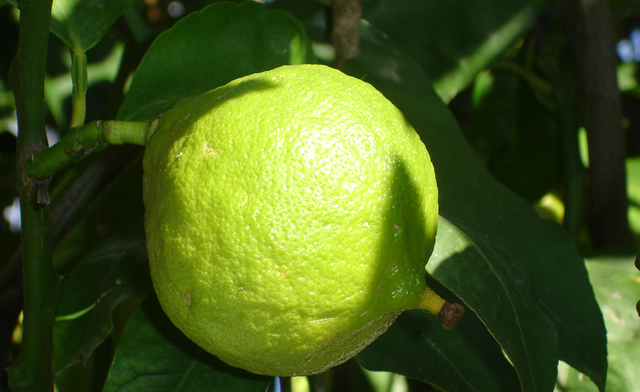 a sphere is the SET OF POINTS that are all at the same distance r from a given point, but in three-dimensional space.
Chocolate
We  found 2 geometric  figures
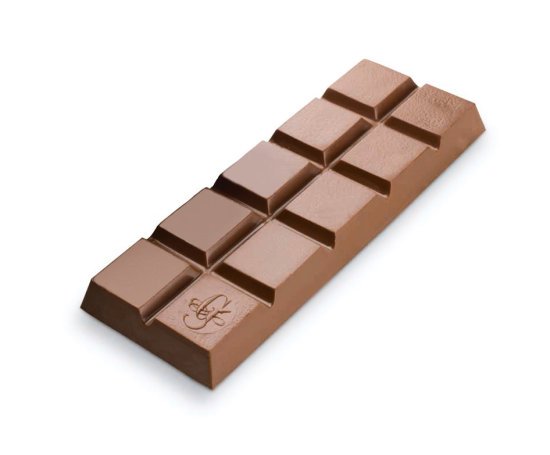 The rectangle is a four- sided shape where every angle is right. opposite sides are parallel and of equal lenght.
The square has four equal  sides and four right angles.
Egg
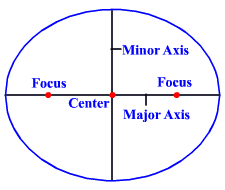 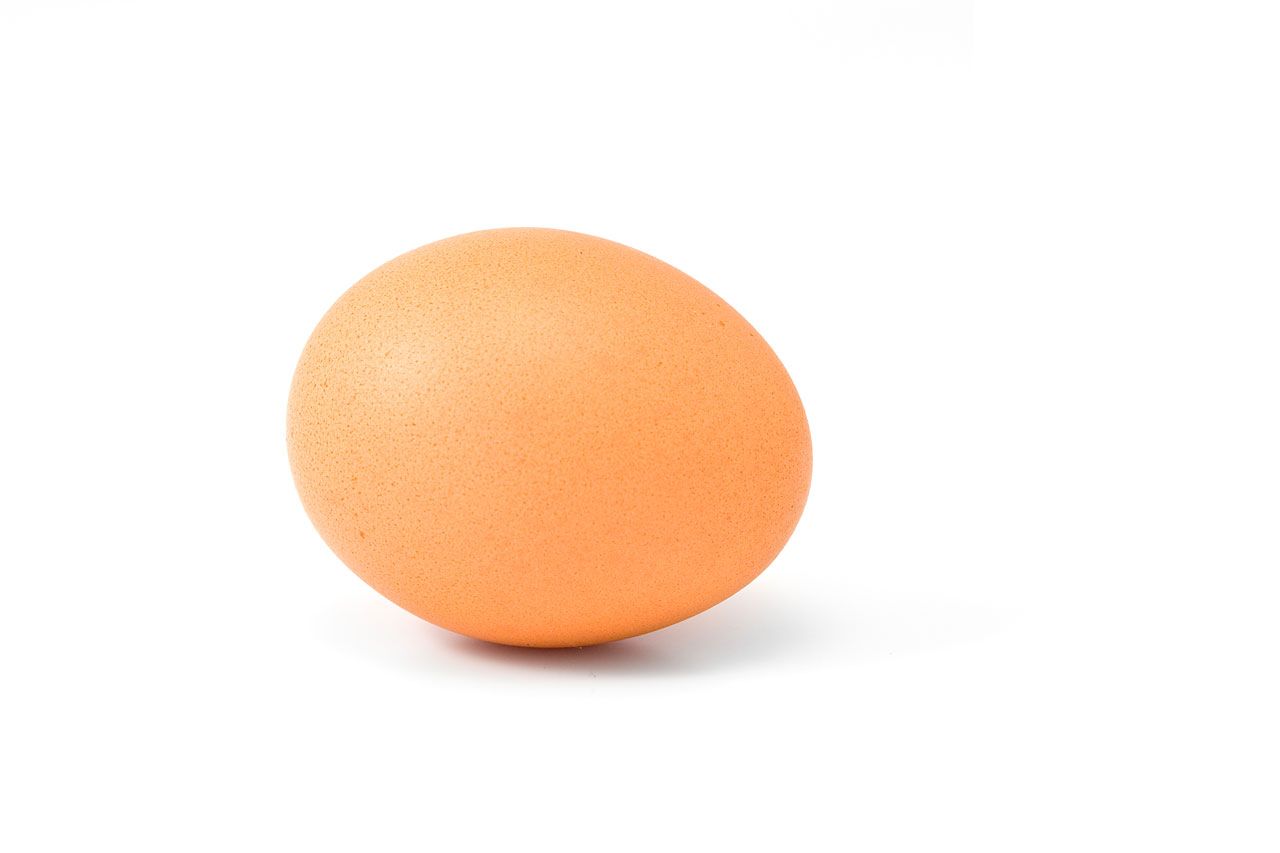 THE ELLIPSE are a set OF all POINTS oN A PLANE, WHOSE DISTANCES FROM TWO FIXED DATA POINTS (CALLED FOCI) add up to a  CONSTANT.
Fish
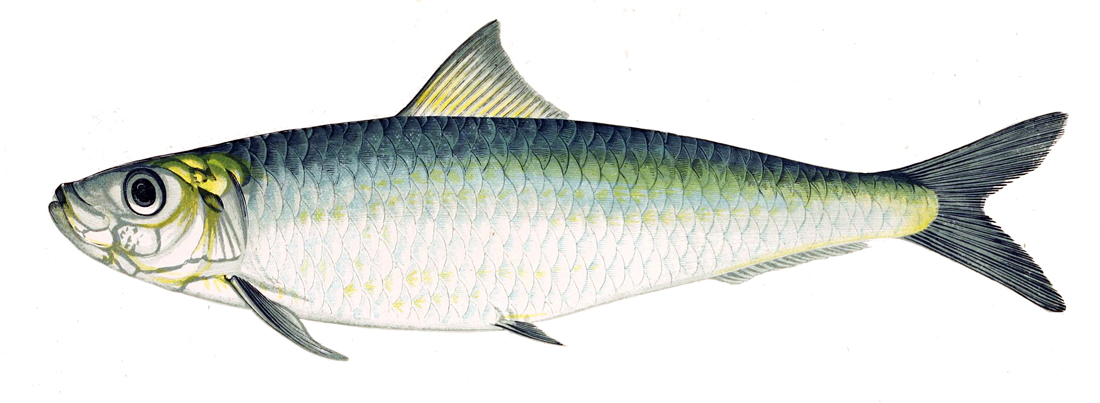 We can see  a geometric figure composed of 3 triangles, a trapezium, an irregular hexagon !
Grapes
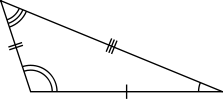 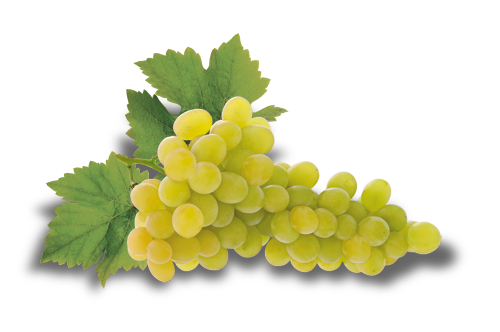 A scalene triangle  is a closed figure with  three no equal sides and three  no equal angles.
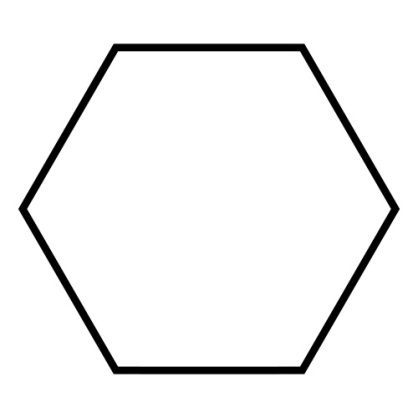 Honey
The geometric  figure of a honeycomb Cell is a HEXAGON , that is formed of 6 equal  sides.
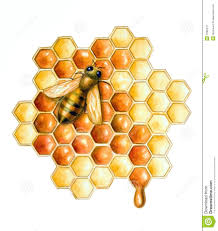 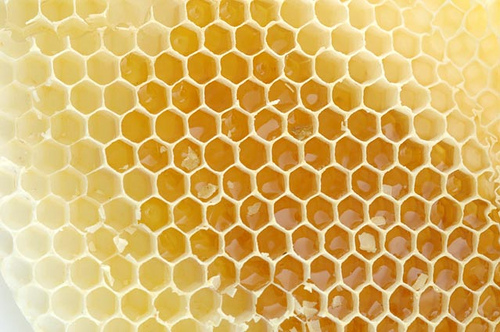 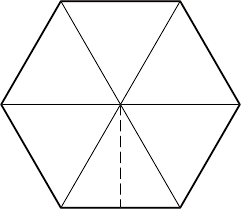 Lemon slice
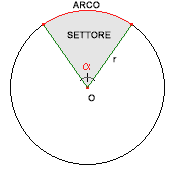 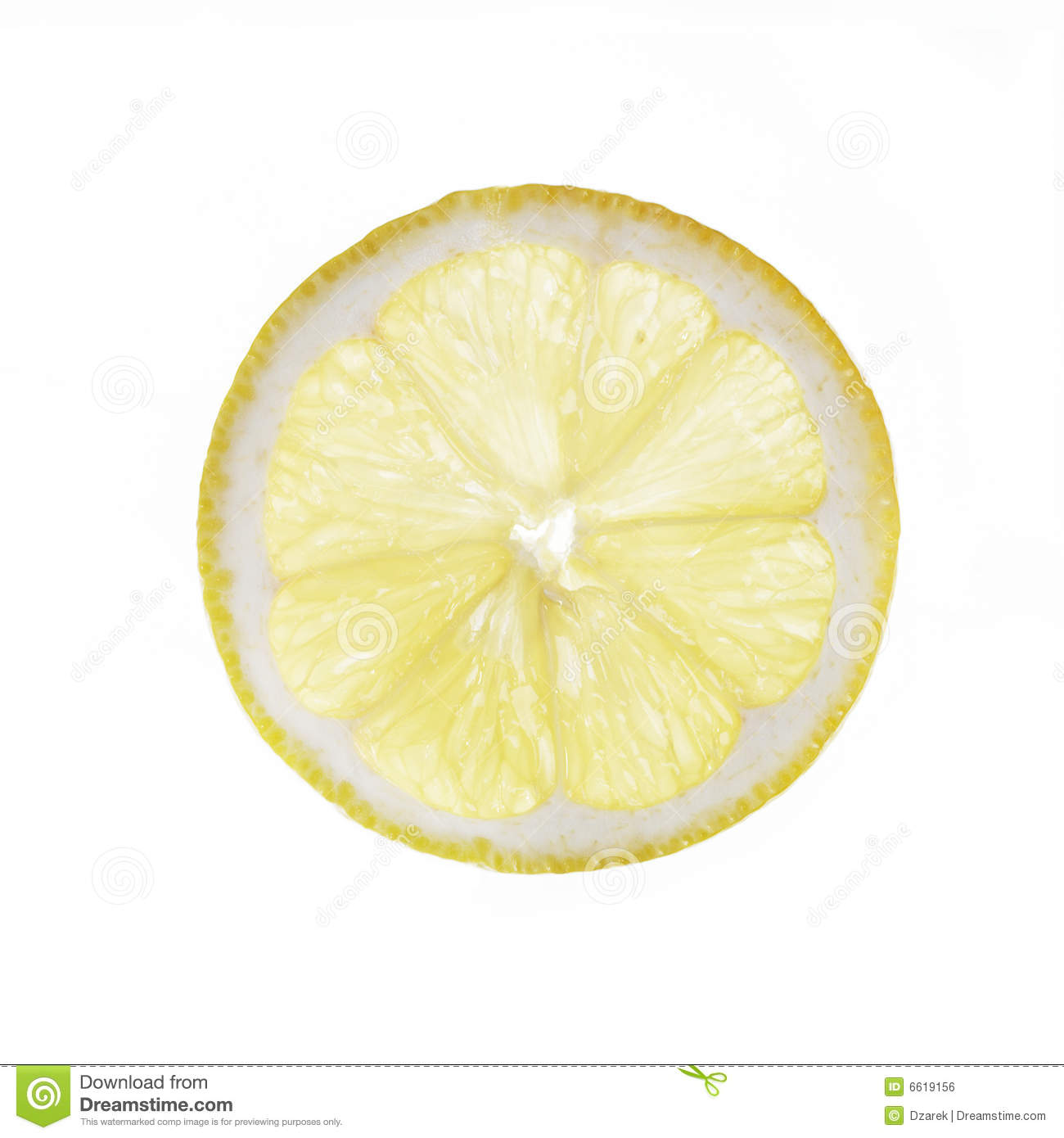 The circular sector is the portion of a circle enclosed by two radii and AN ARC OF                CIRCUMFERENCE.
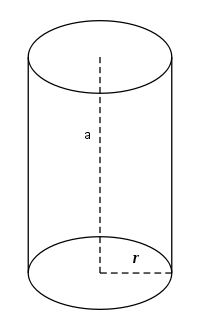 Pasta
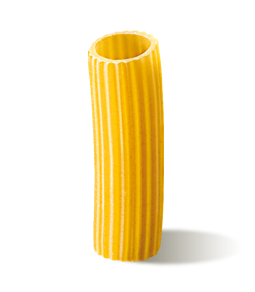 The cylinder is a solid obtained by rotating a rectangle around one of its two sides.
Pasta  spaghetti
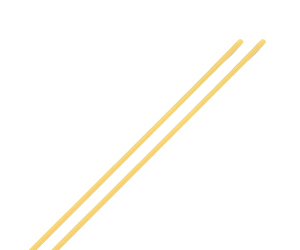 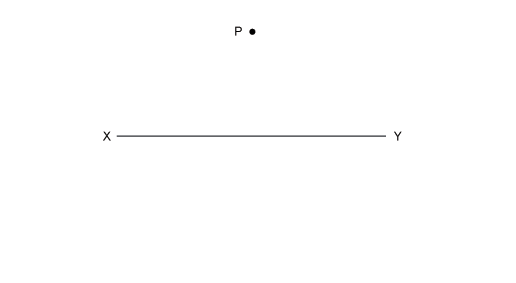 a "Line Segment" is straight (no curves), • has no thickness, and • extends in both directions without end (infinitely )
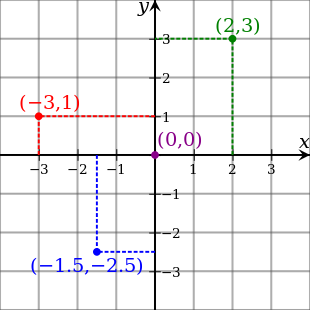 Poppy seeds
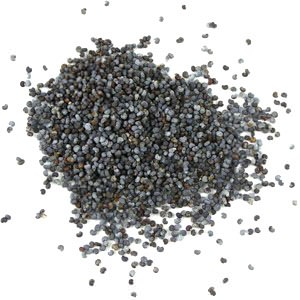 The point is an exact position  or location on a plane surface.
It is represented  by a dot and has no size
Did you like that ?

We enjoyed a lot  in looking for the shapes  of superfood !!
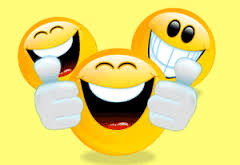 Luca,Alessandro, Demetrio Martina, Valeria, Gaetano,Aurora